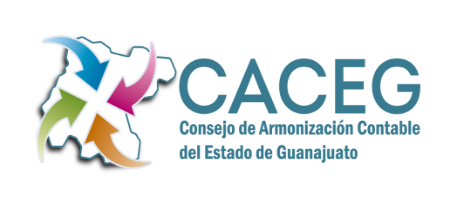 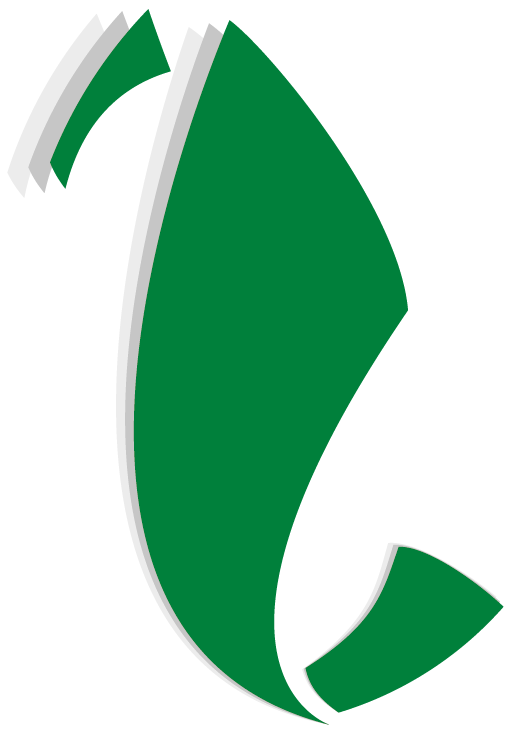 CURSO- TALLER
MEJORA DE LOS PROCESOS ADMINISTRATIVOS EN MATERIA DE ADQUISICIONES, ARRENDAMIENTOS, SERVICIOS Y OBRA PÚBLICA.
OBJETIVO
 
El participante reconocerá los procedimientos adecuados para el cumplimiento de la normativa administrativa en materia de adquisiciones, arrendamiento, servicios y obras públicas.
 

CONTENIDO
Normatividad Administrativa Aplicable.
Procedimientos de Contratación y Contratos
Obras Públicas por Administración Directa
Información y Verificación  
Infracciones y Sanciones 
Solución de Controversias
 

DIRIGIDO A: mandos medios y operativos relacionados con adquisiciones, arrendamientos, servicios y obra pública y demás funcionarios interesados en el tema.